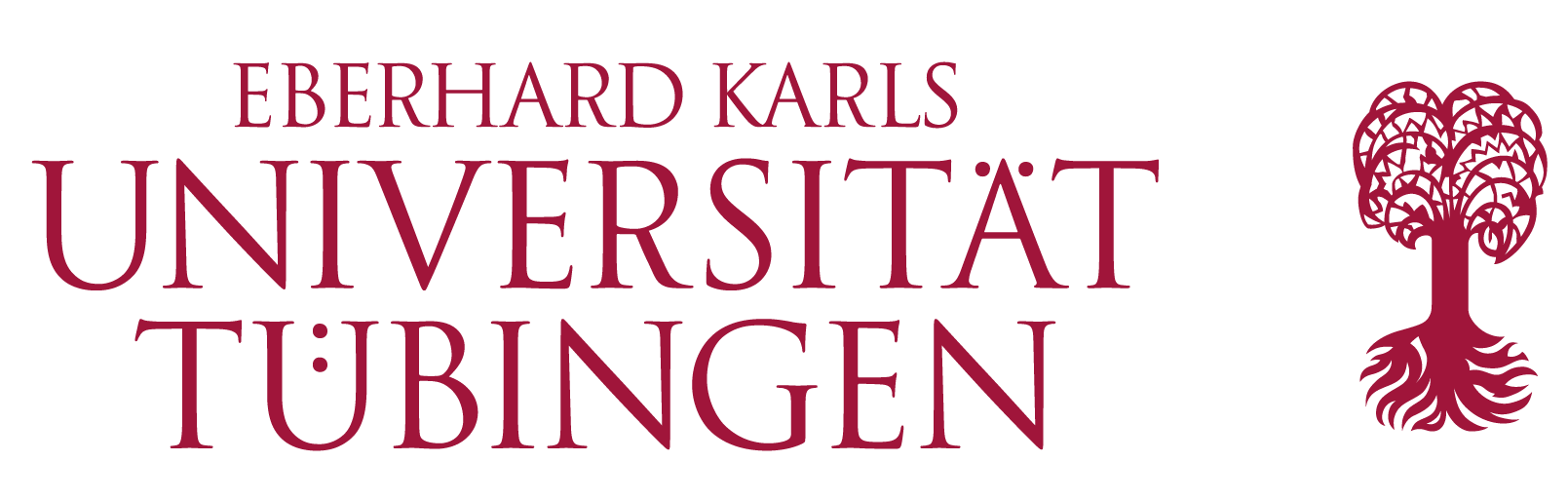 Climbing ahead, falling behind: social mobility across time and space
Week 2
April 22, 2024
Dr. Louis Henderson
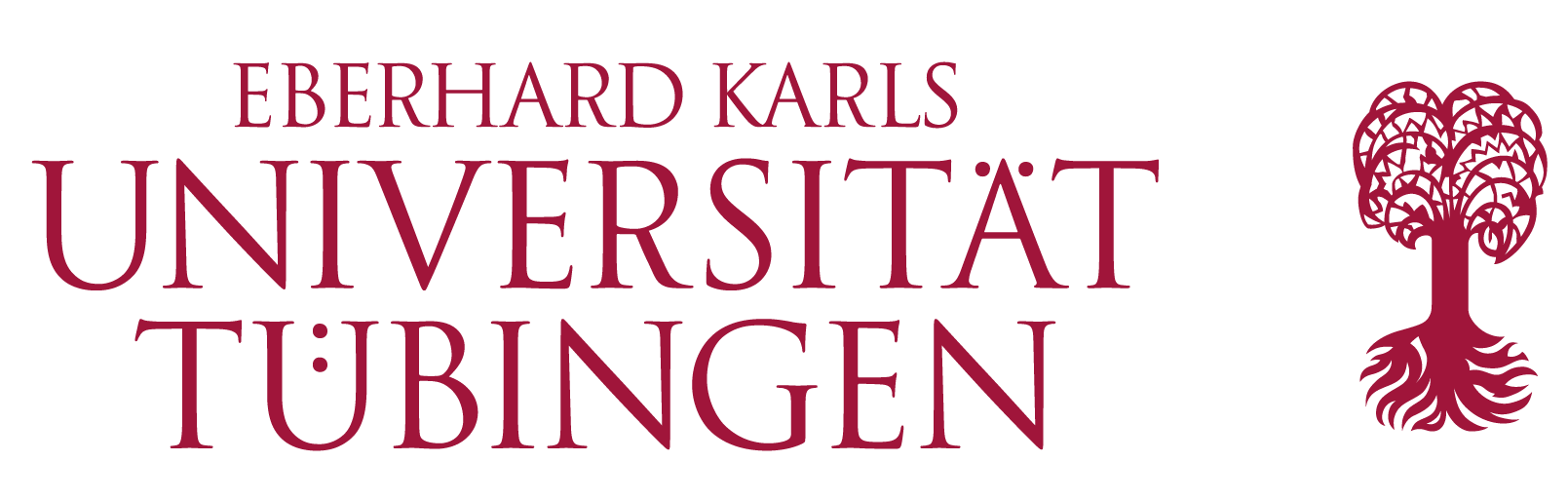 New email!
louis.henderson@wiso.uni-tuebingen.de
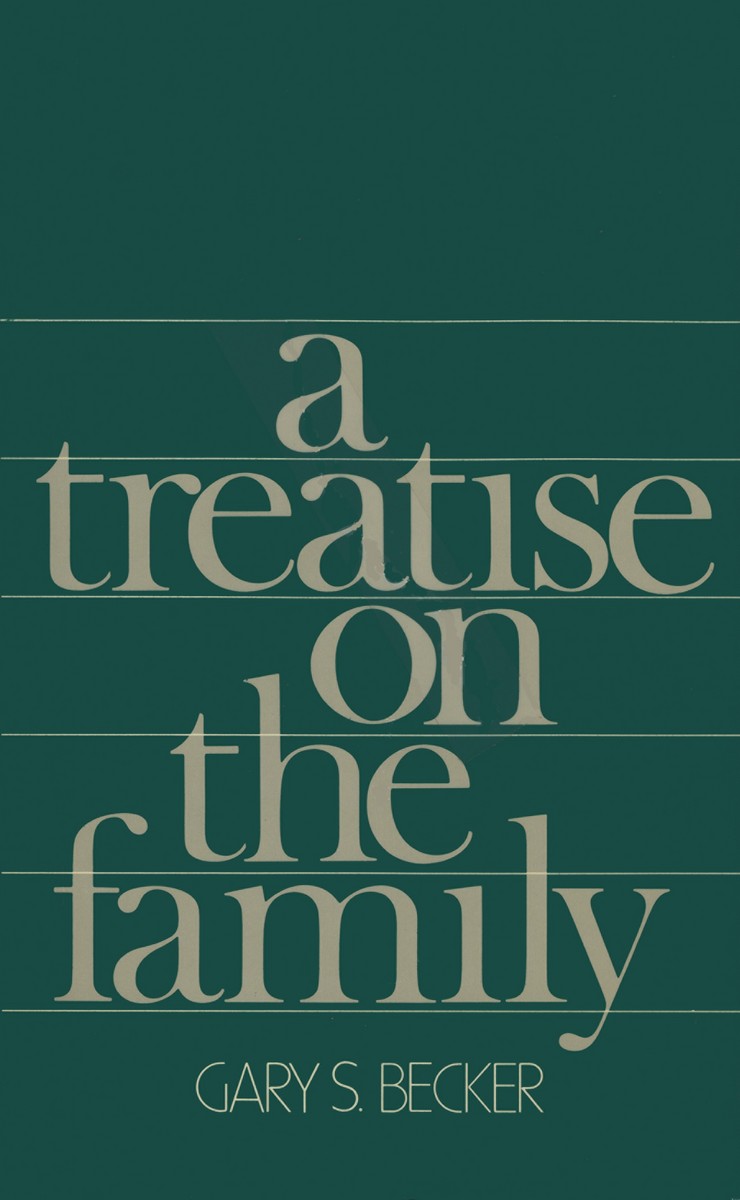 Economic approaches to social mobility
Strategic, rational decision-making in private life
E.g. fertility, health, education
Introduces microeconomic modelling (utility maximization) to intergenerational investment in human capital
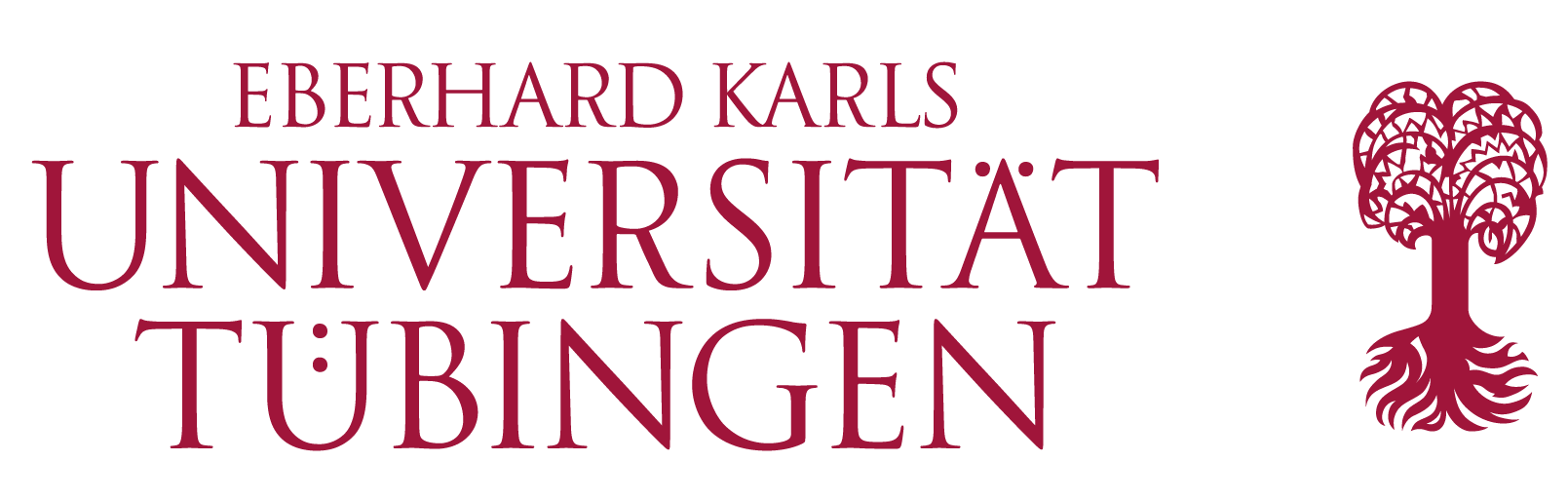 What is a model?
Simplification of reality (usually mathematical)
Clear statement of hypotheses/predictions
Restricts scope of empirical study
not necessarily bad (Occam’s Razor)
e.g. car accident
Is it scientific or is it rhetorical?
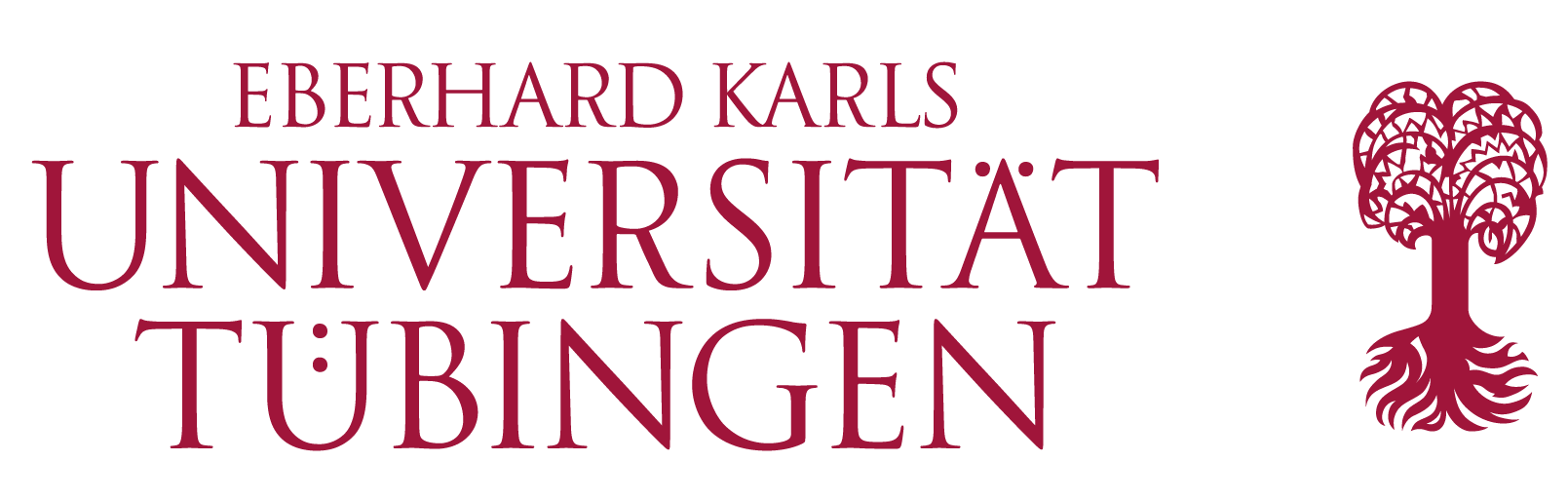 Linear model
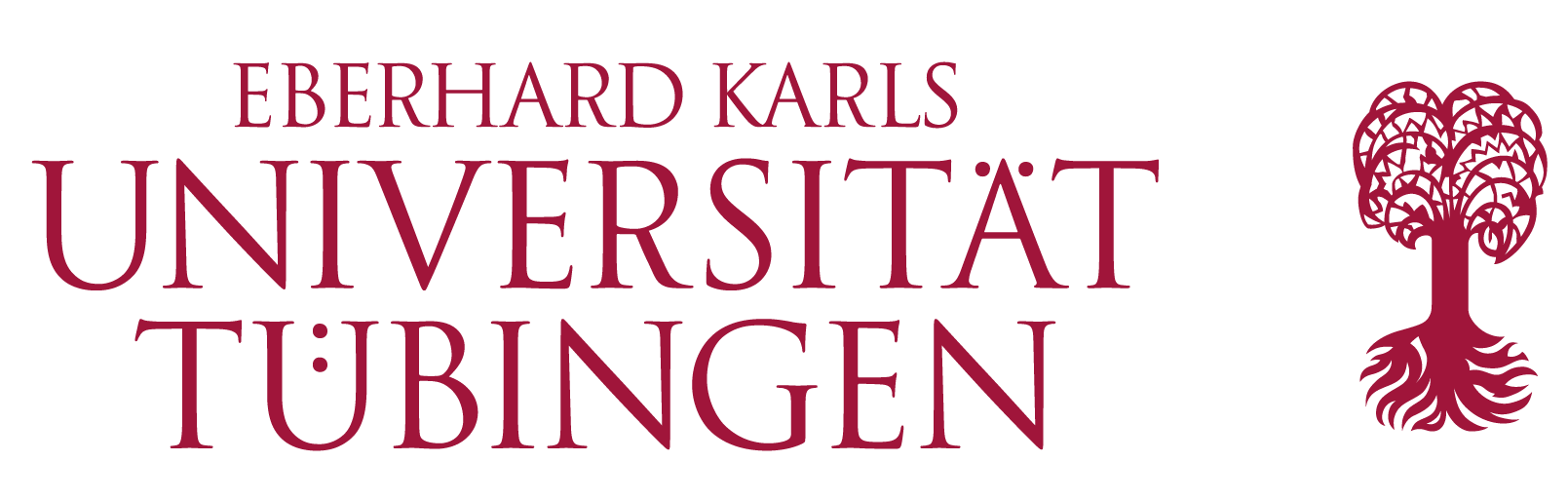 Linear model
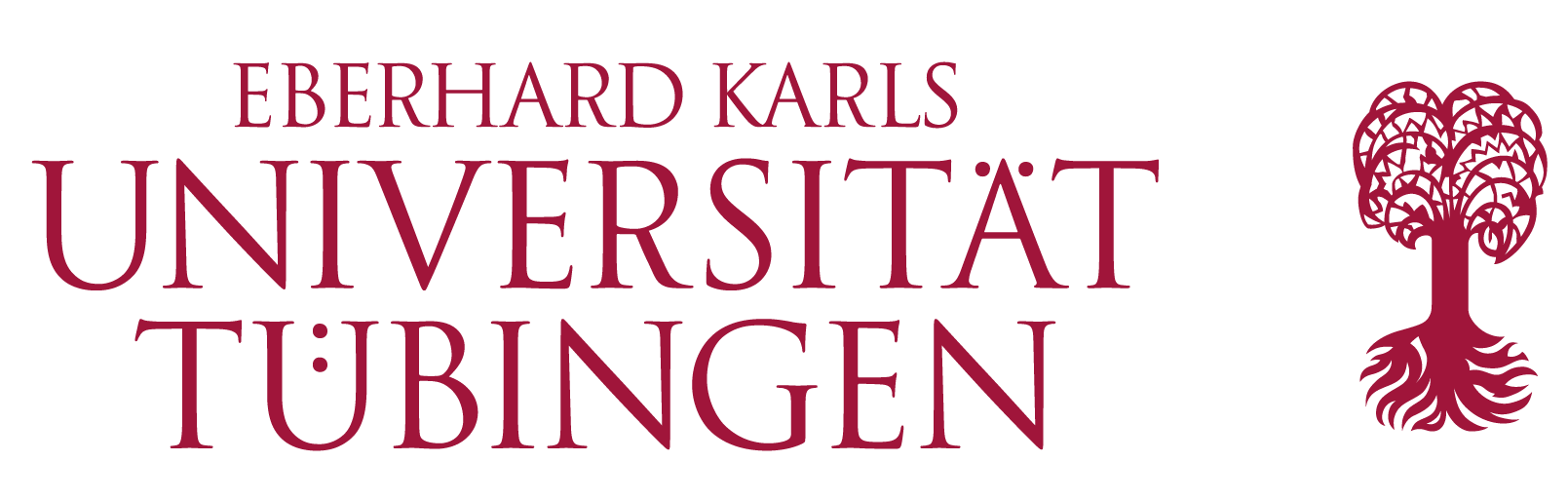 Linear model
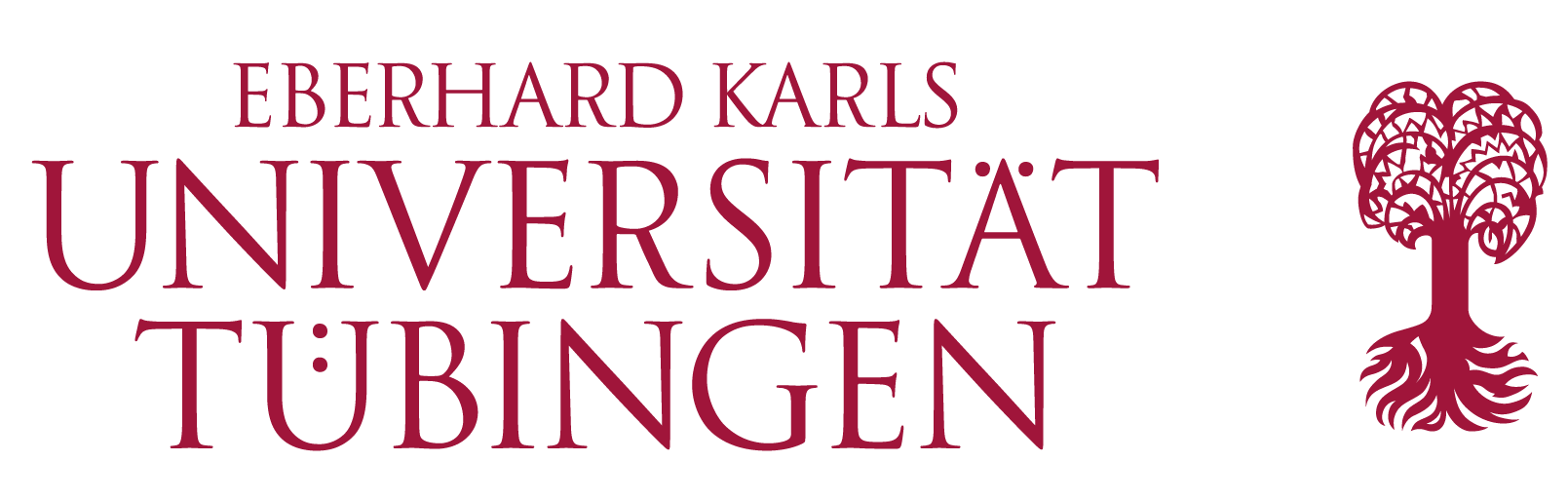 Becker’s microeconomic model (Solon 2004)
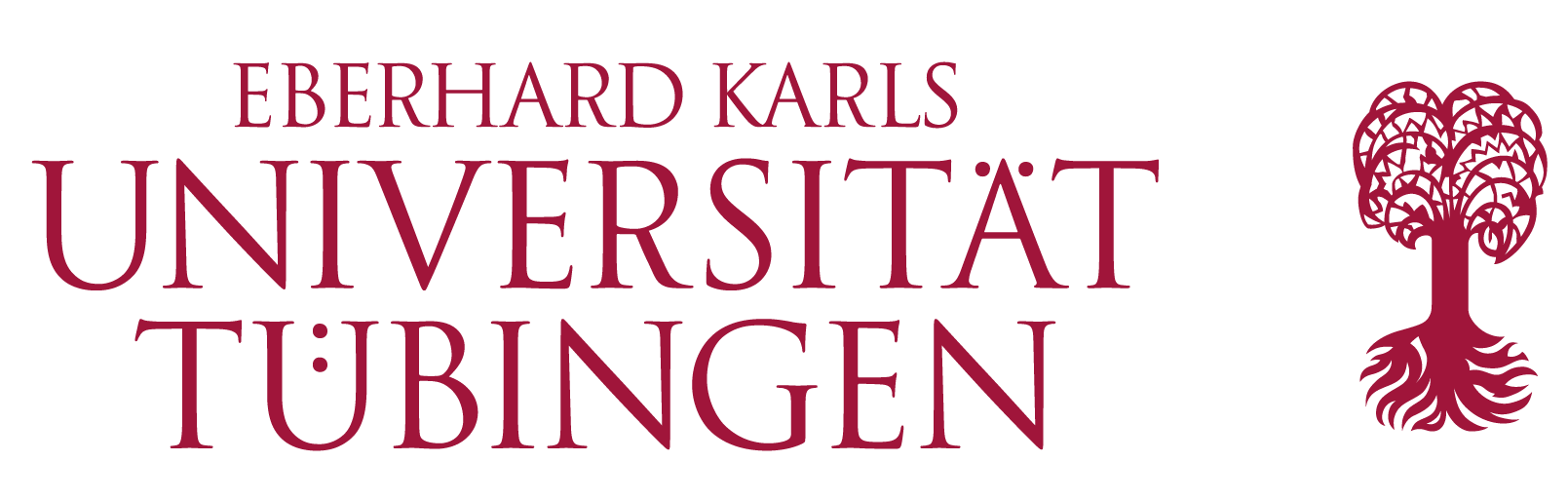 Human capital
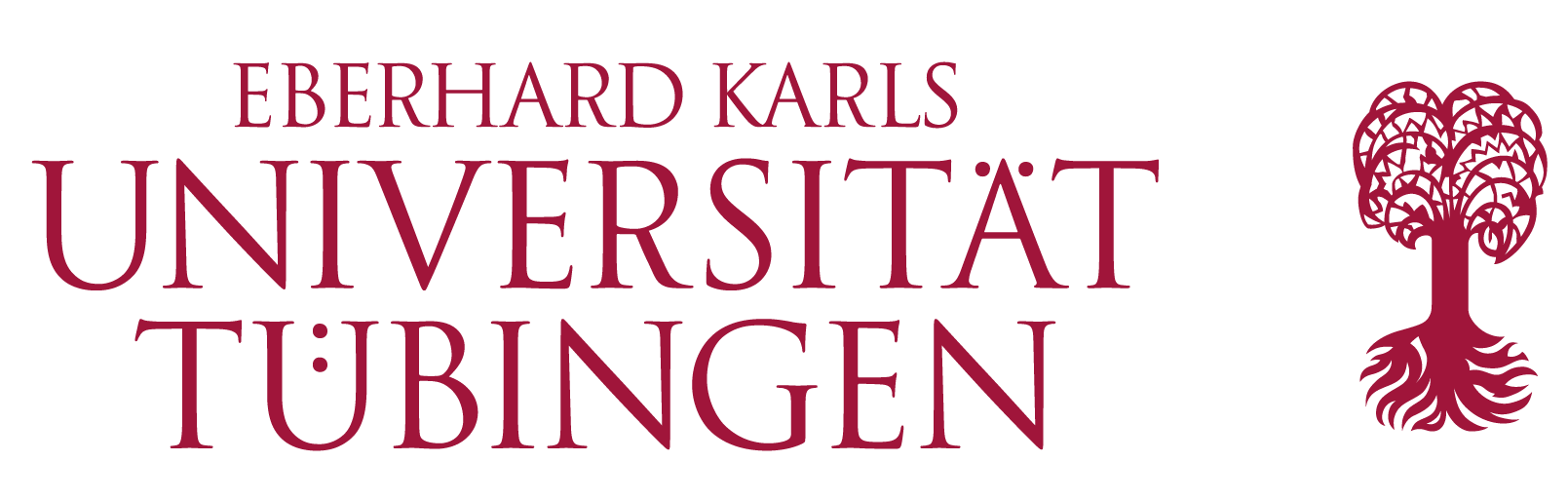 Endowed traits
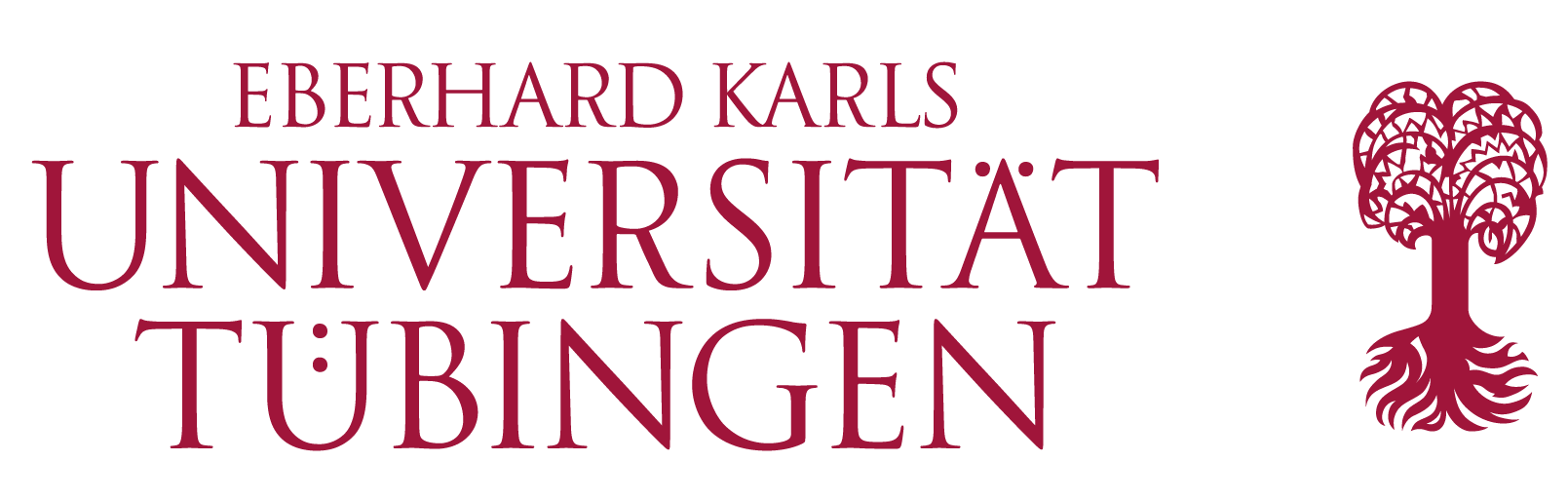 Earnings of child
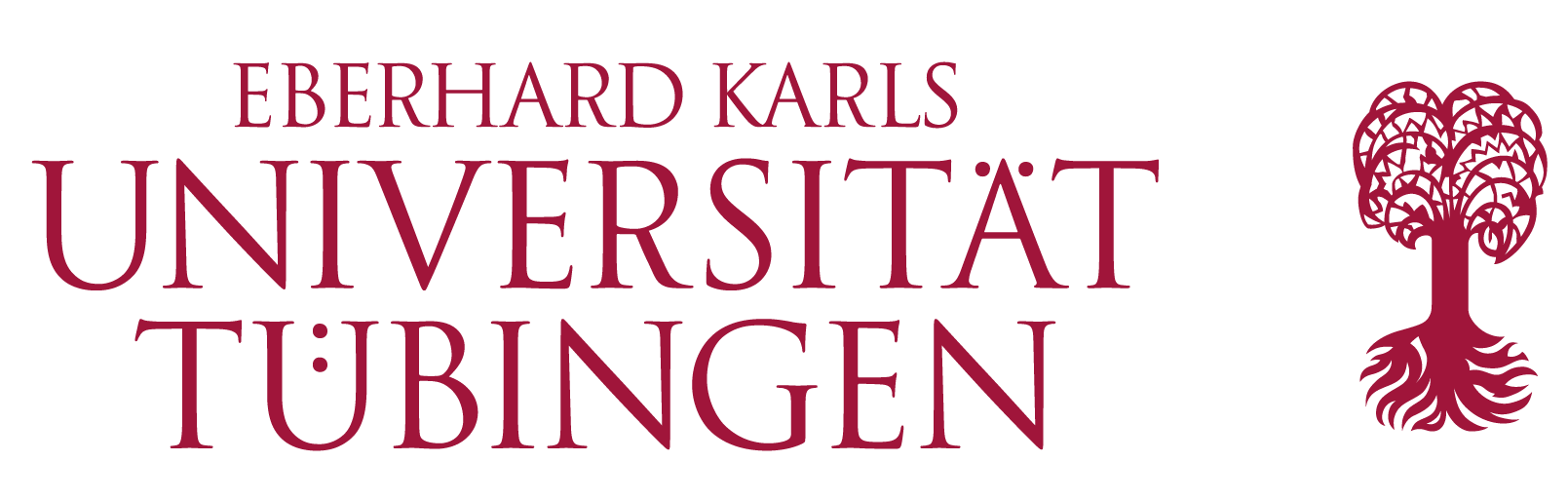 Solution
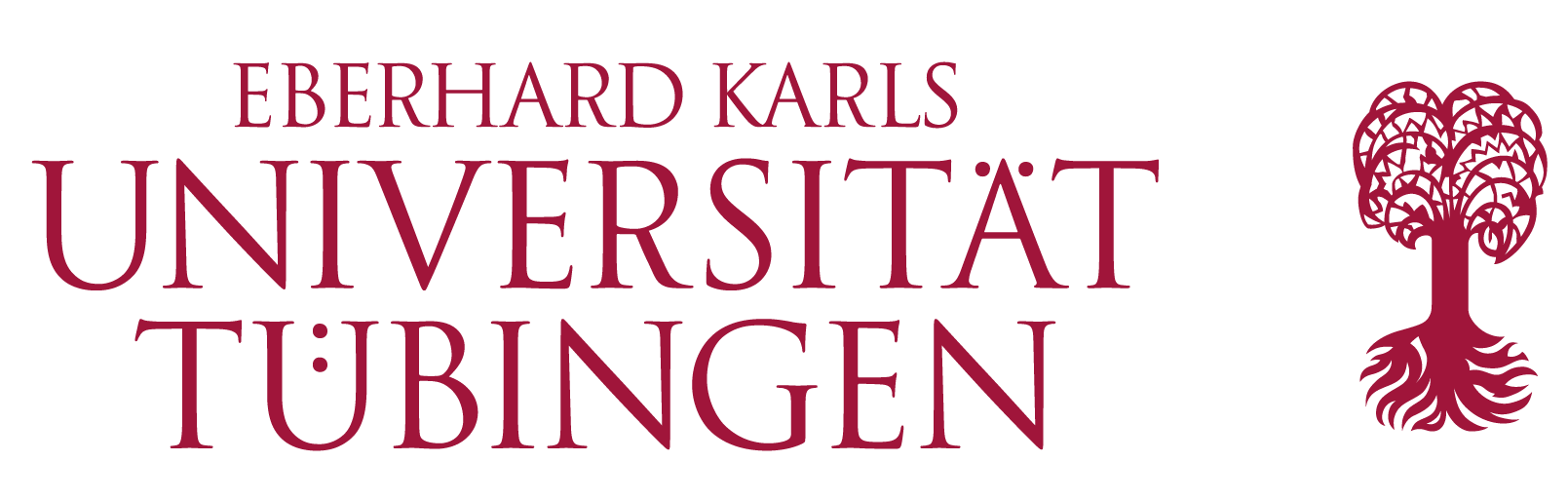 Solution
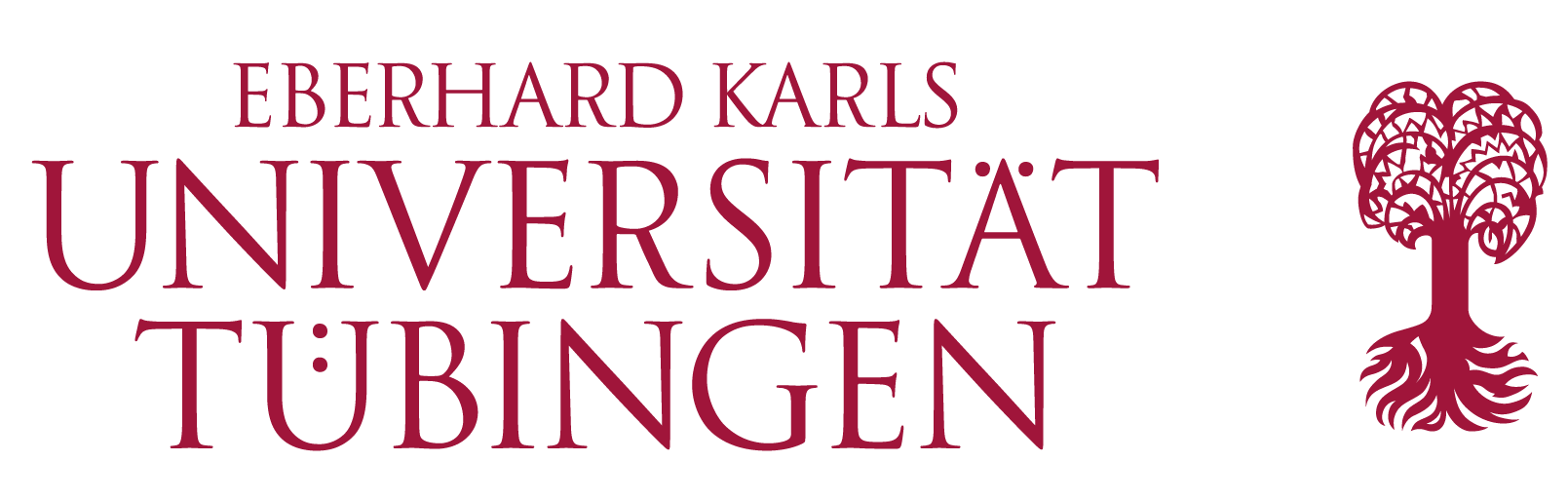 Deriving intergenerational mobility
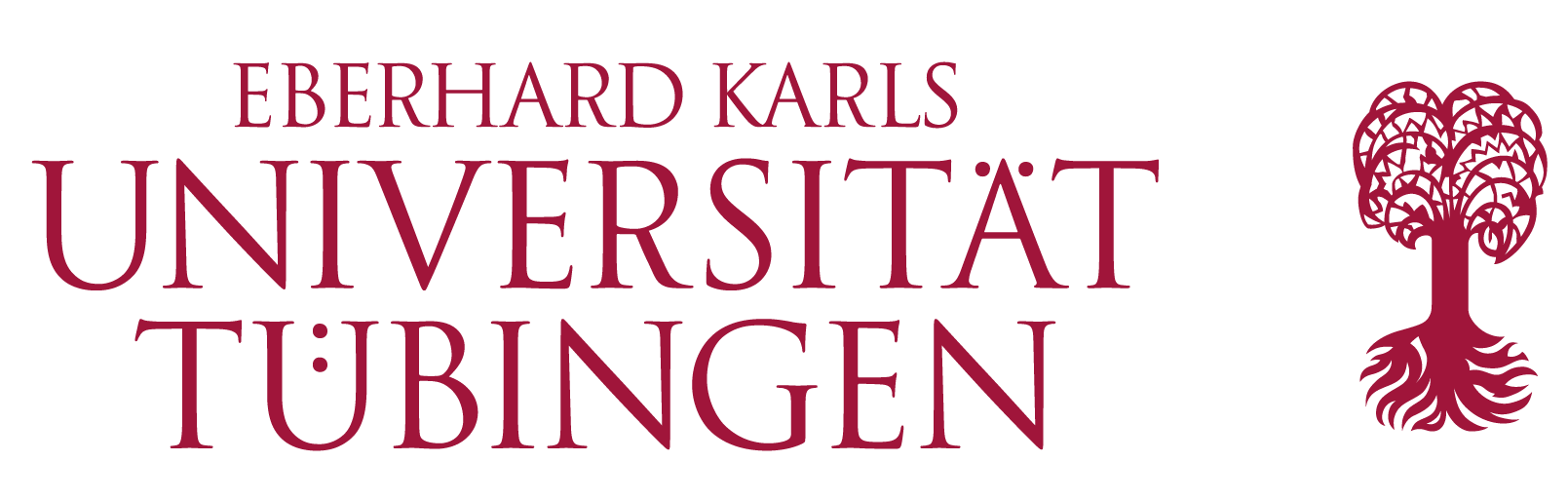 Deriving intergenerational mobility
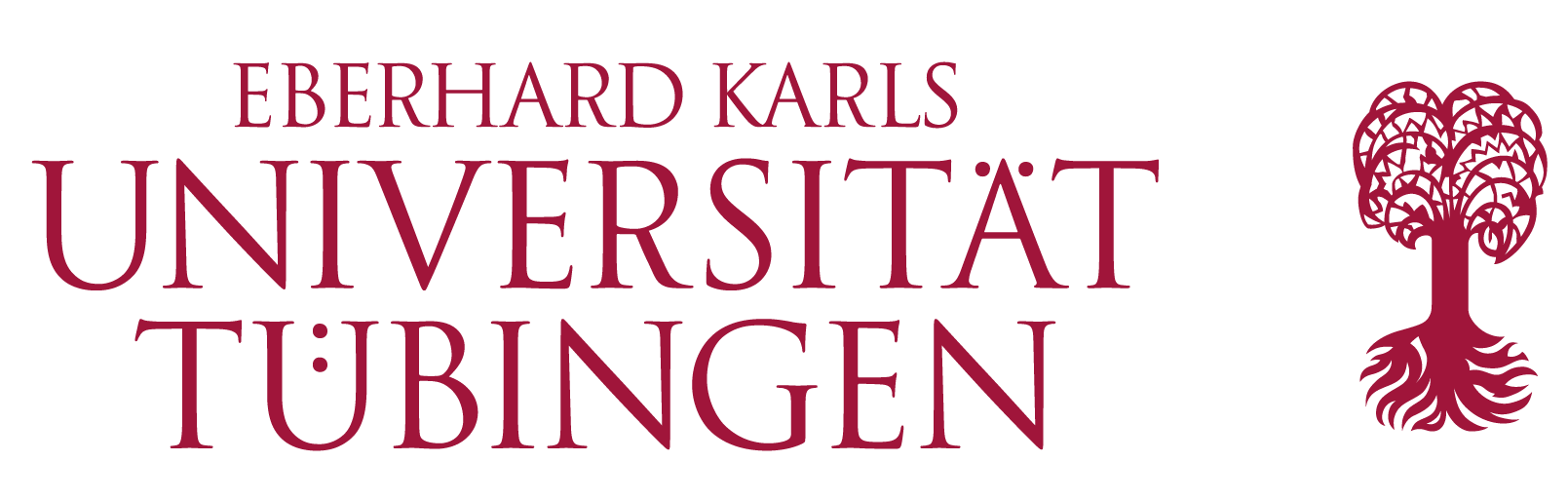 Introducing progressive education
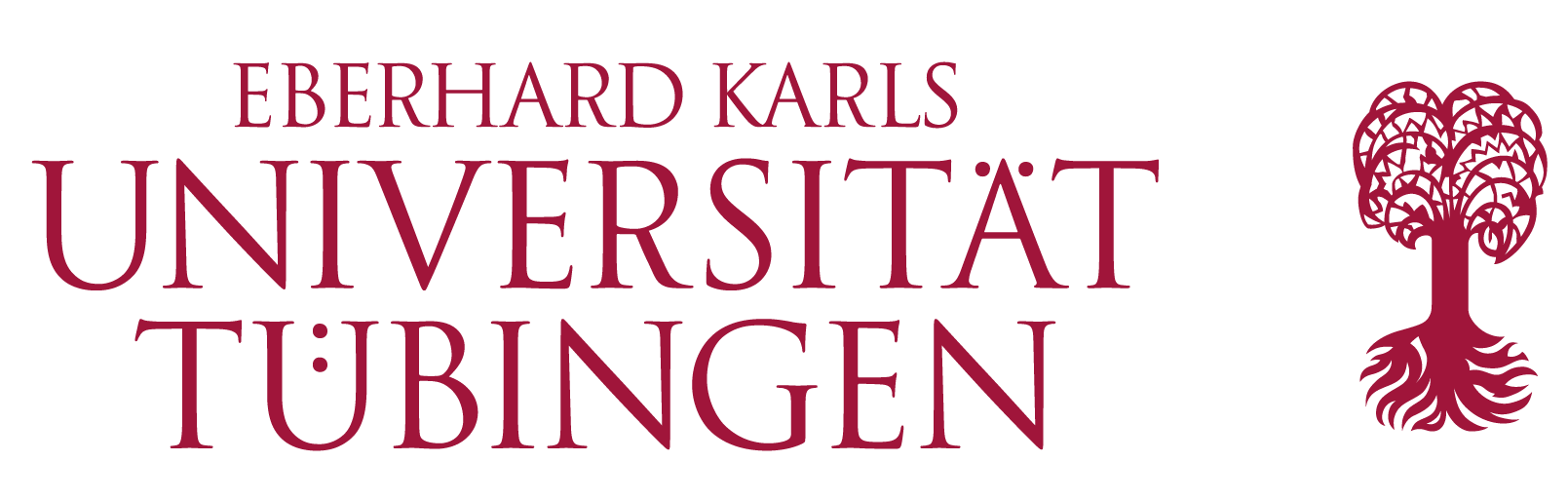 Deriving intergenerational mobility
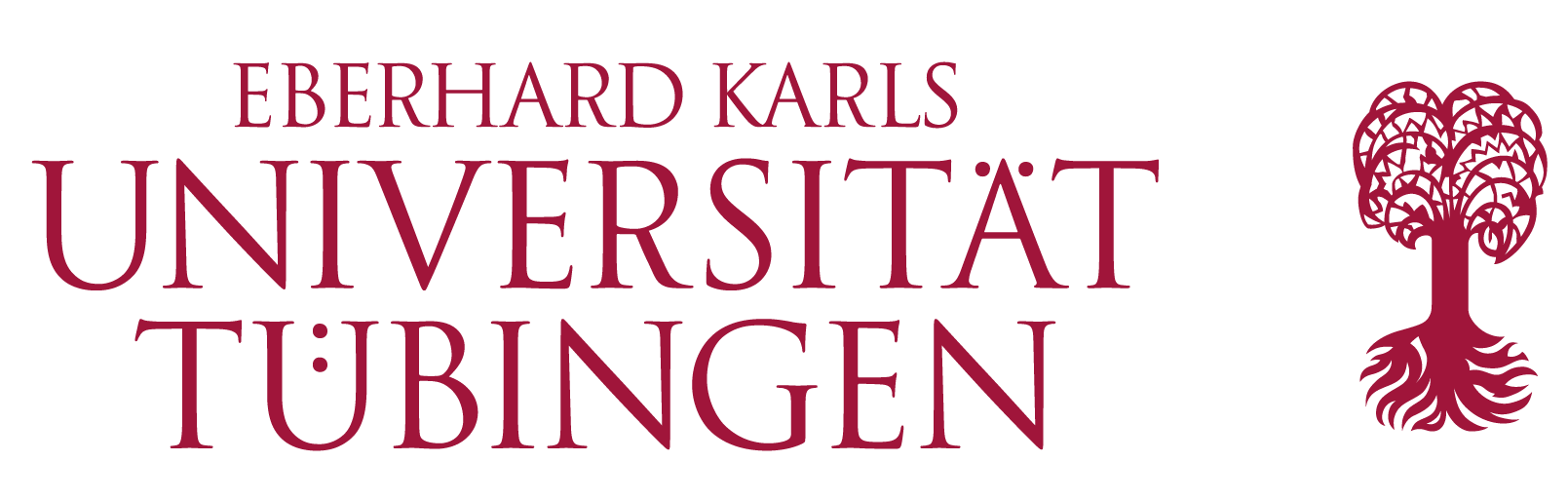 Deriving intergenerational mobility
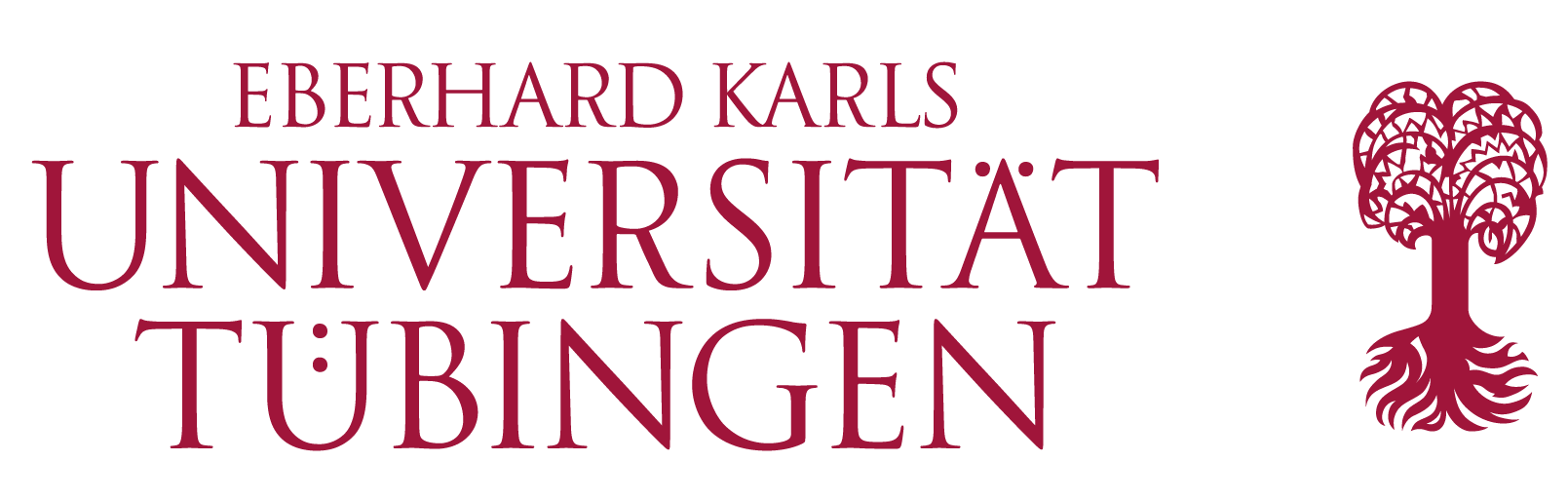 Deriving intergenerational mobility
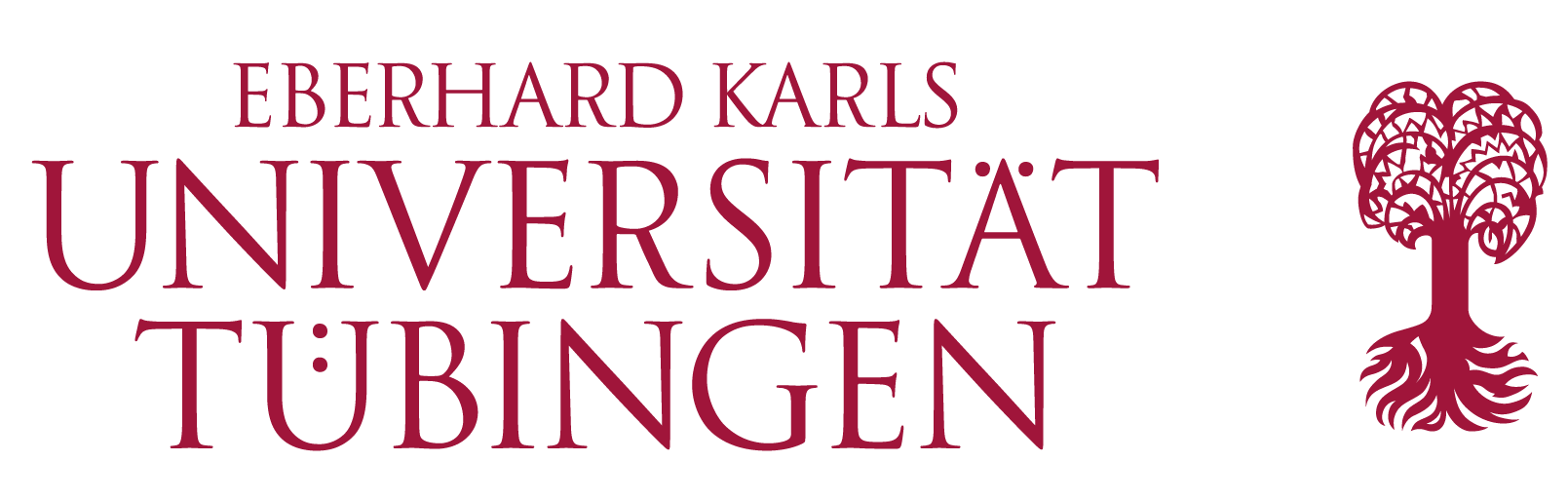 Deriving intergenerational mobility
Utility maximisation approach predicts social mobility will be lower (ceteris paribus) if:
skill premium is higher
human capital investment is more efficient
heritability of endowments is greater
education policy is less progressive
Solon (2004) shows in dynamic model that social mobility declines in response to rising inequality and increases in response to more progressive education
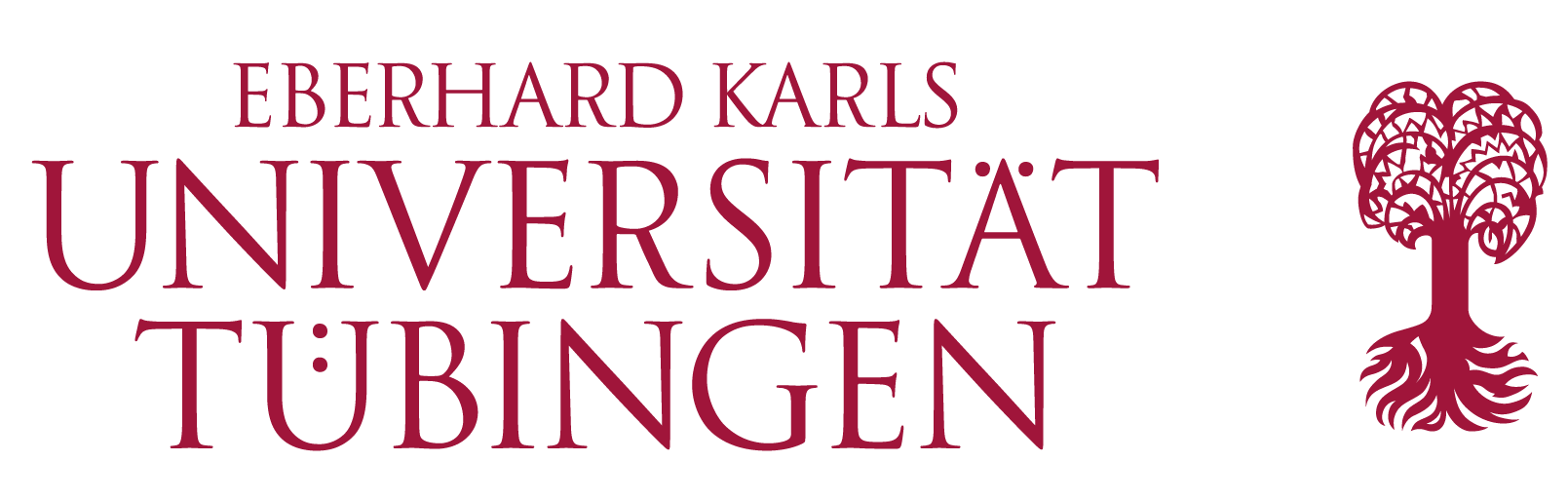 Mobility and inequality
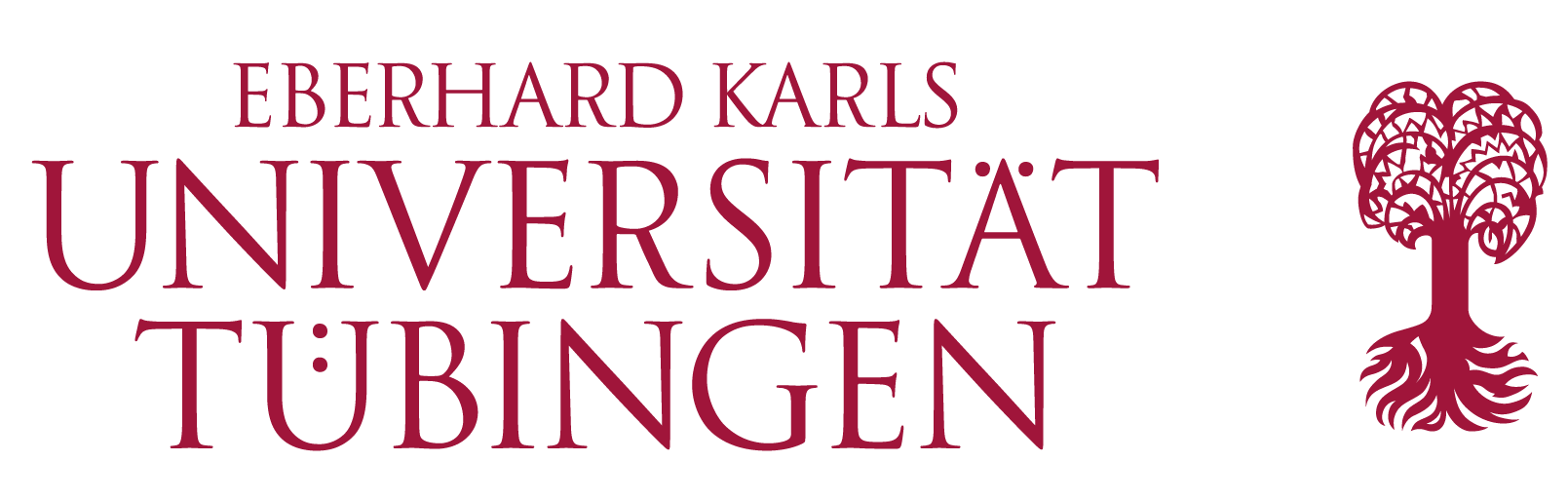 Mobility and inequality
Solon argues inequality and social immobility likely correlated because determined by same factors.
What should we expect to observe if...?
skill premium is higher
human capital investment is more efficient
heritability of endowments is greater
education policy is less progressive
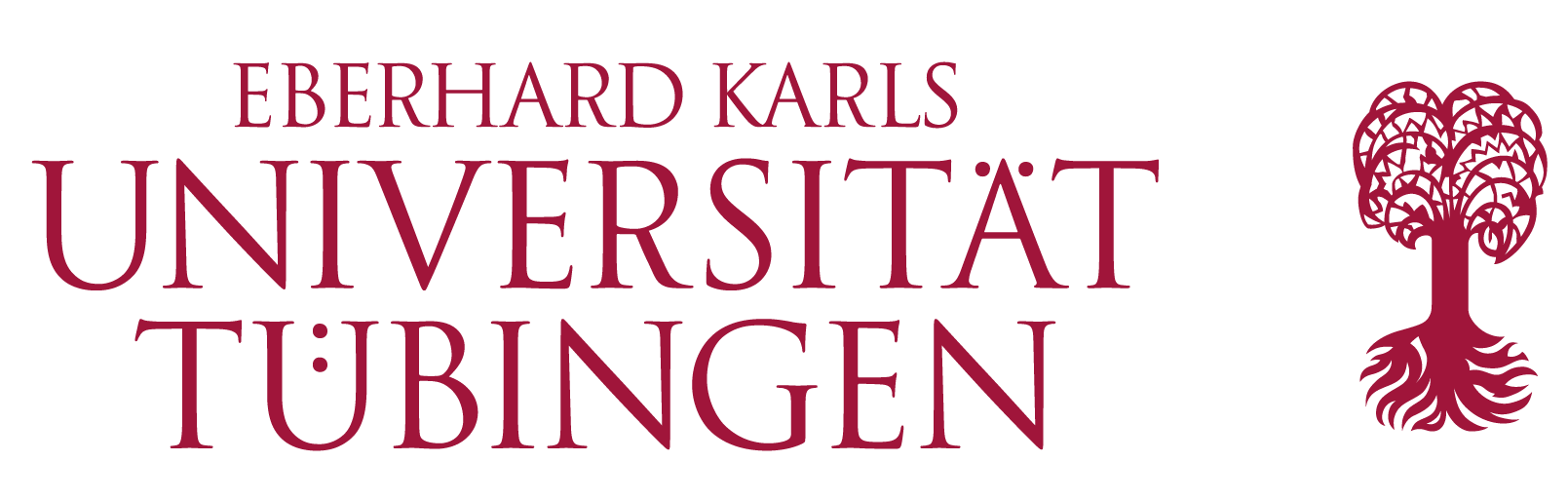 Great Gatsby Curve (Corak 2016)
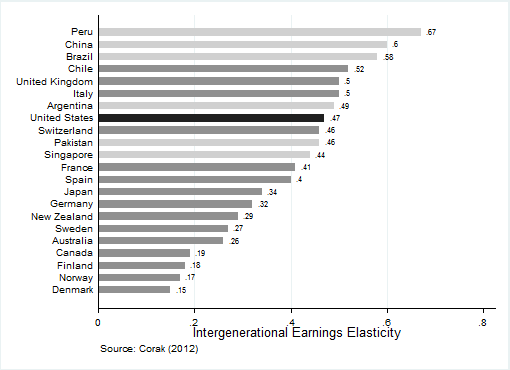 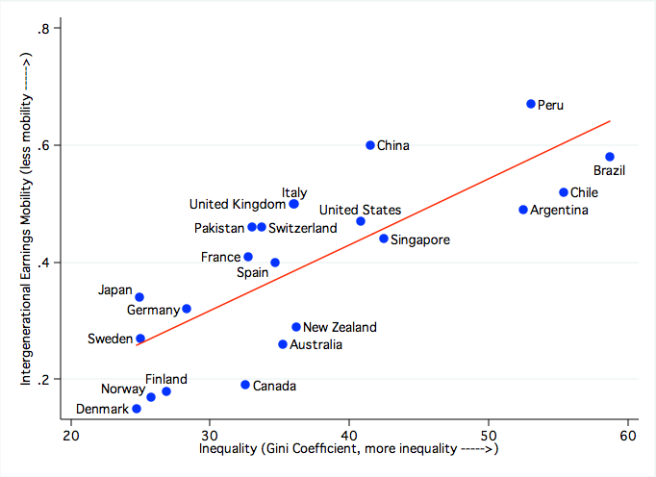 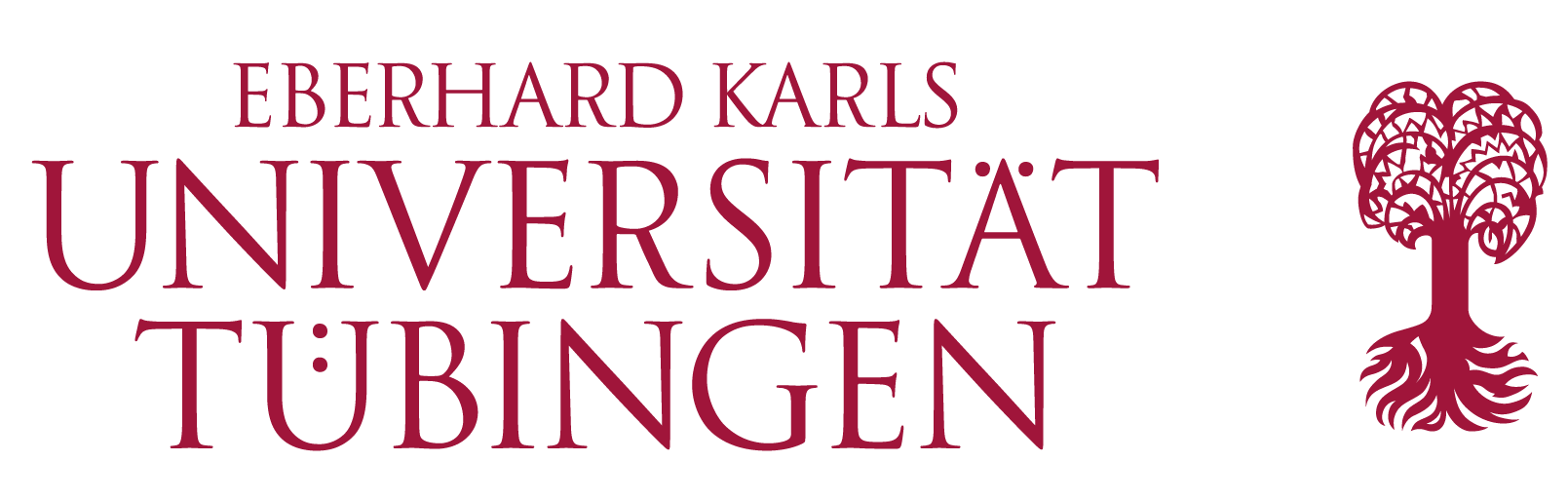 Mobility and educational reform
Evidence from reforms in Sweden (Meghir and Palme 2005; Holmund 2007) and Finland (Pekkarinen et al. 2006) suggest progressive education reduces intergenerational income elasticities
Greater state-level school expenditure in U.S. associated with more social mobility (Mayer and Lopoo (2008)
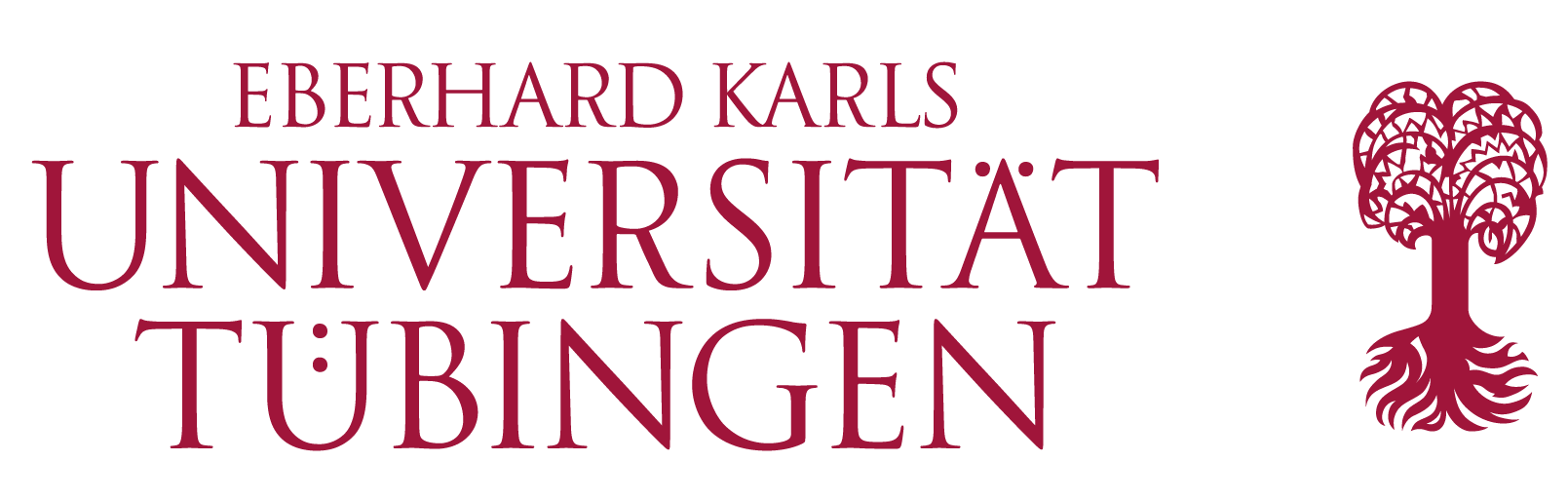 Mobility and education
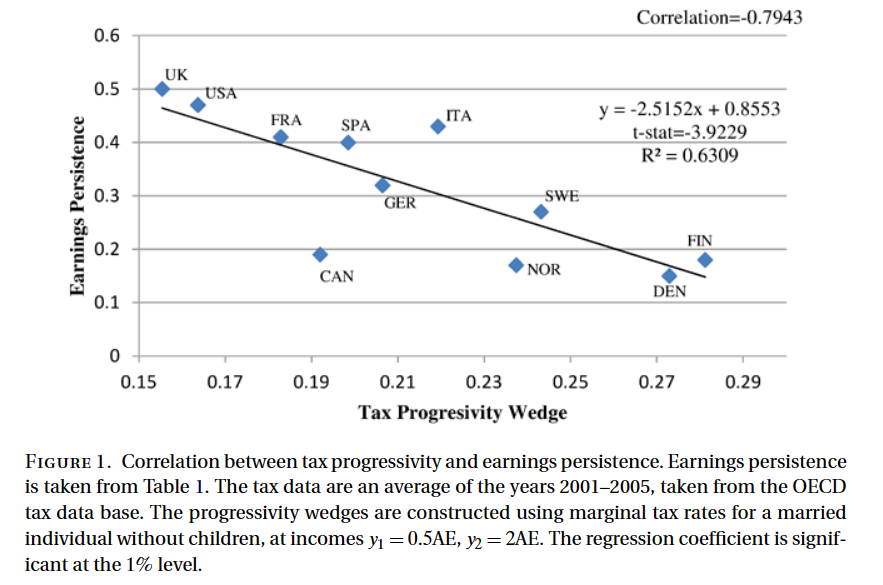 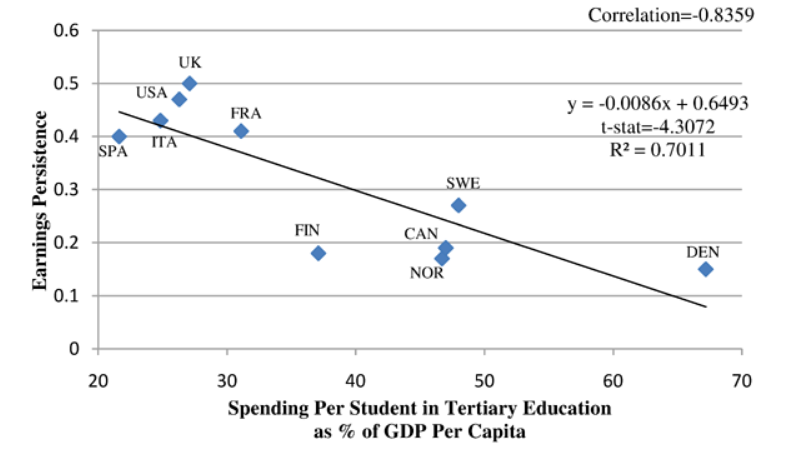 (Holter 2015)
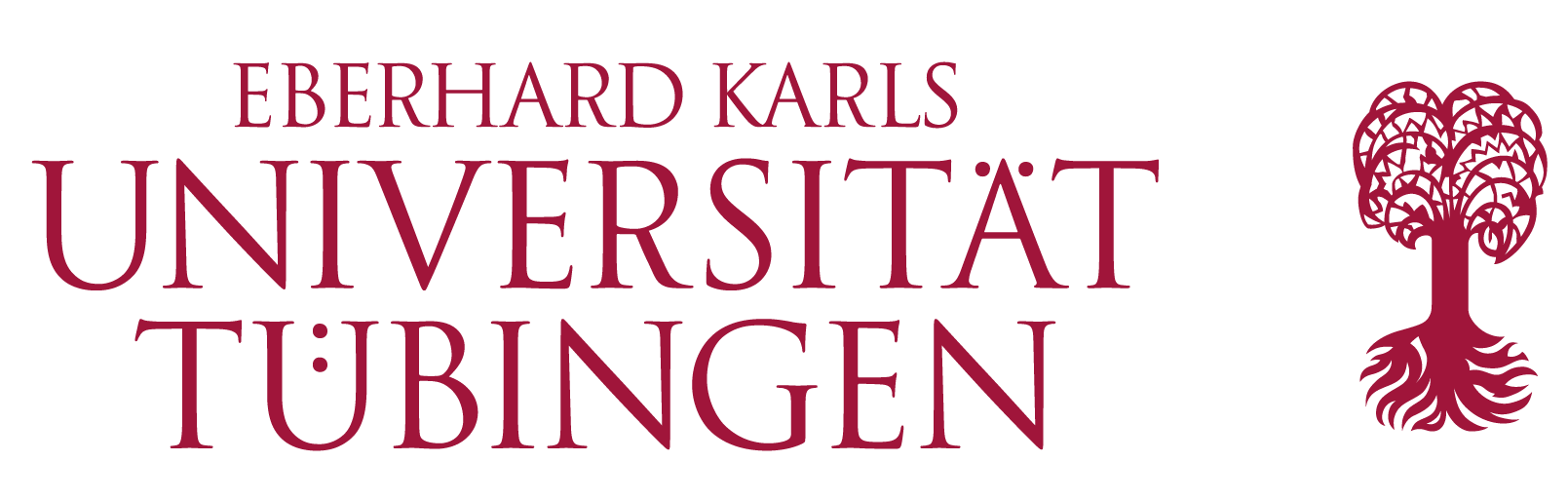 Note: measuring earnings
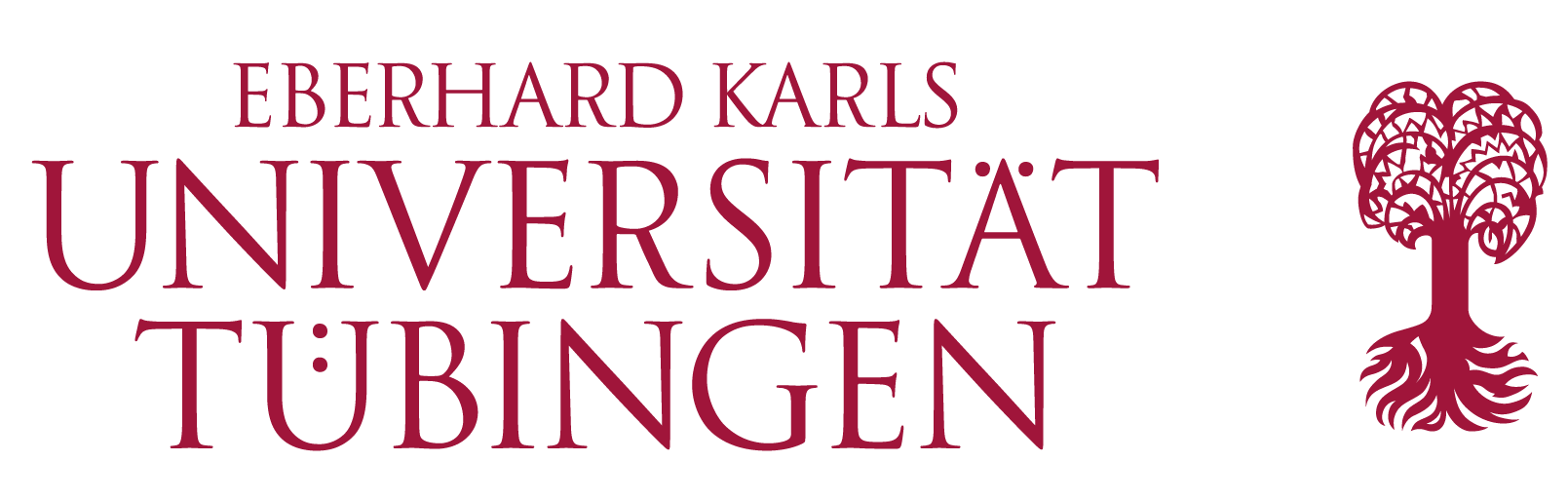 Note: measuring earnings
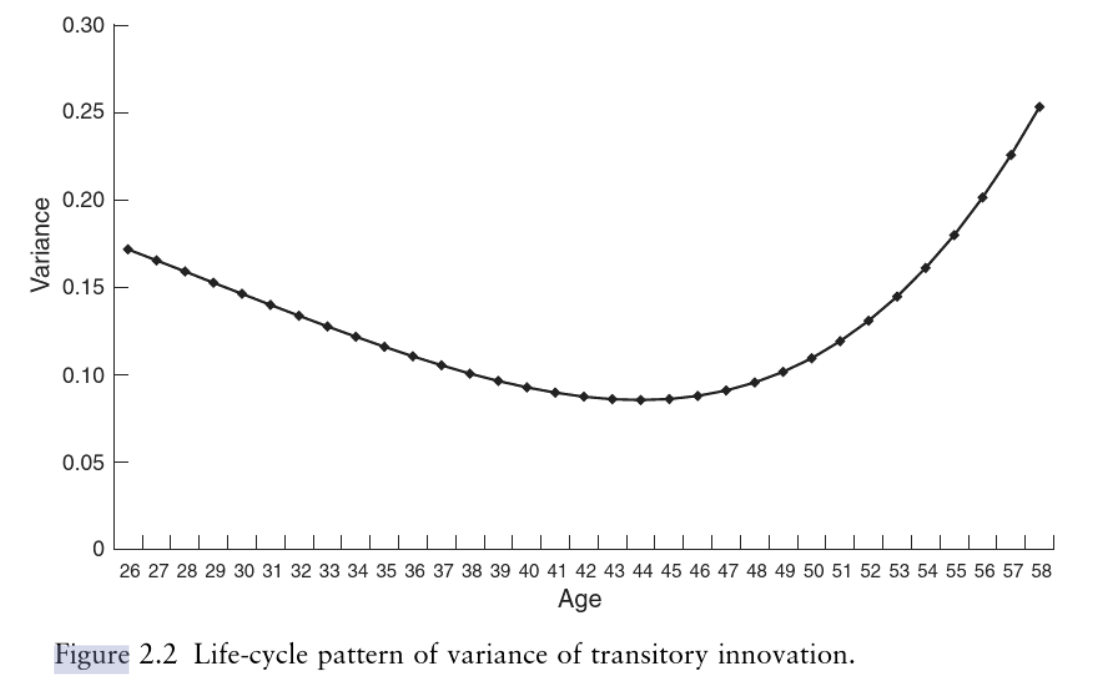 Earnings variation over life-cycle (Mazumder 2005)
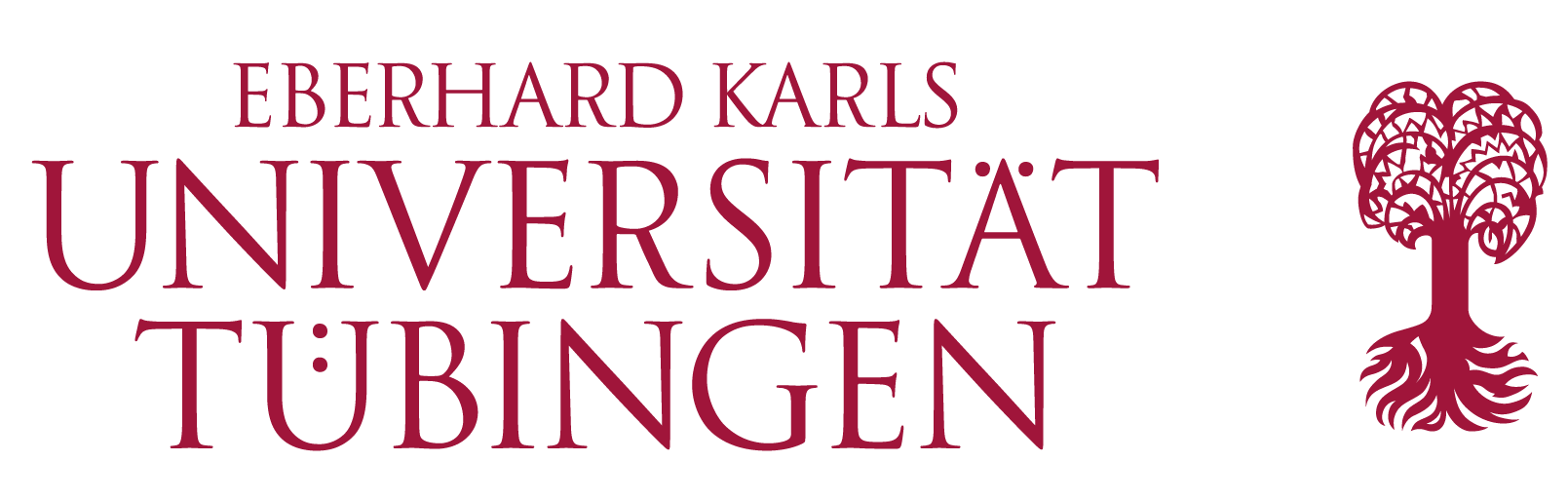 Note: credit constraints
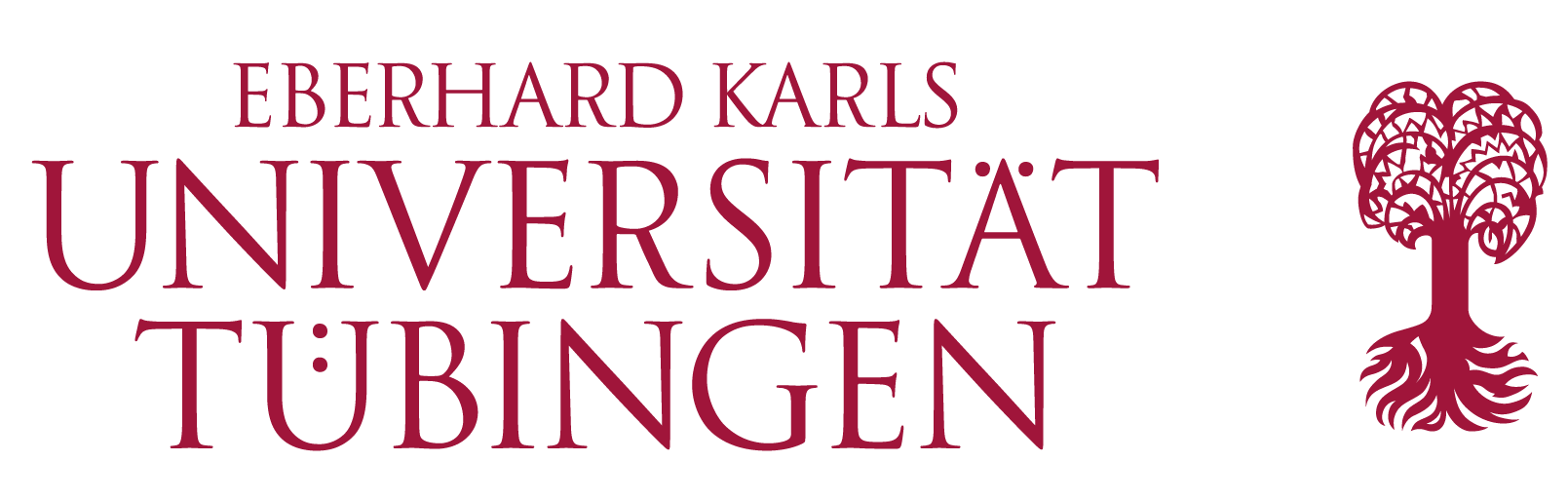 Note: credit constraints
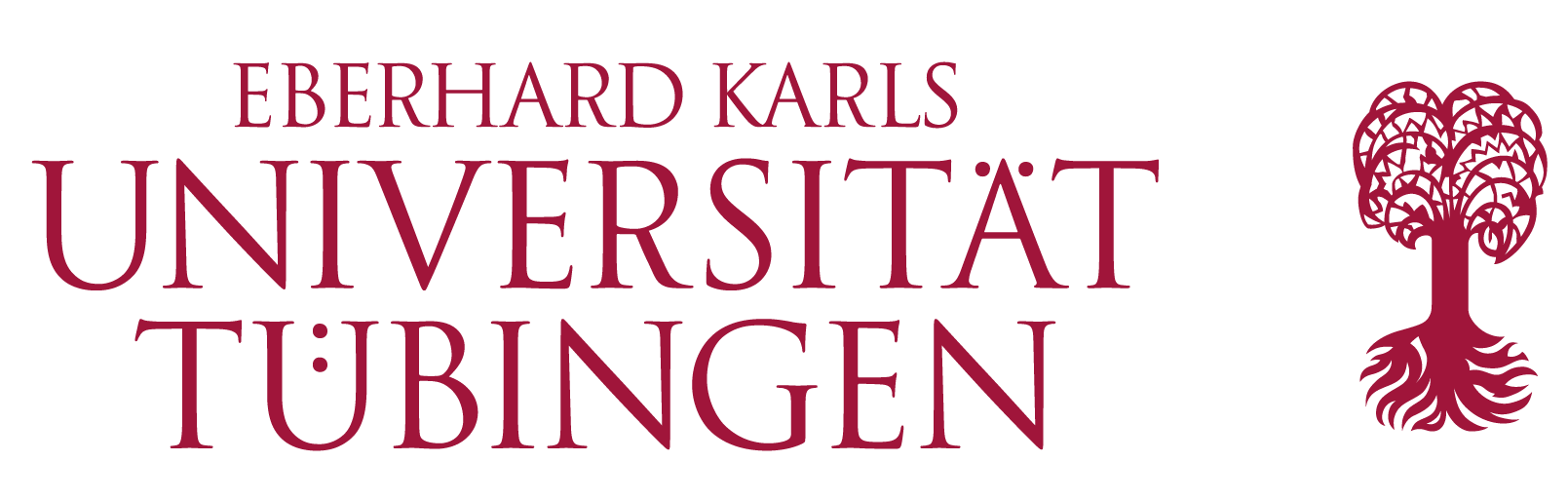 Microeconomic approach
Is this a good model?
Strongly parameterised
Some conclusions are sensitive to the particular formal assumptions (Björklund & Jäntti 2012)
Predictions derived from behaviour of single representative family. What about market clearing?
General equilibrium model (Hassler 2007) reaches a similar conclusion: progressive education ↑  skill premium ↓
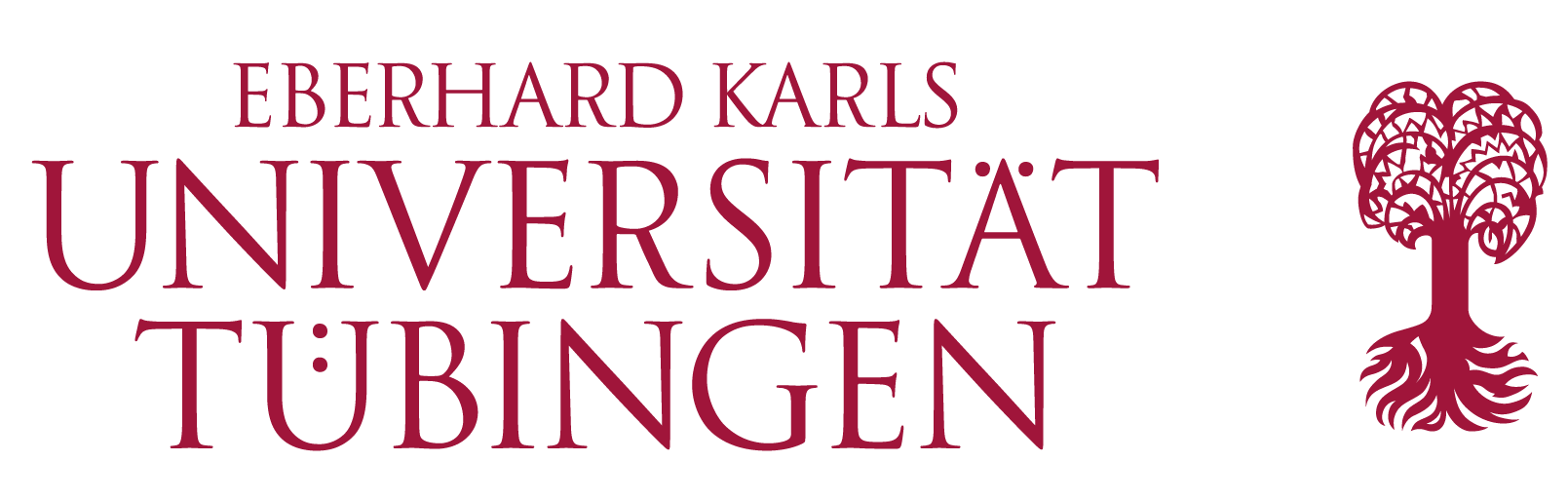 Human capital
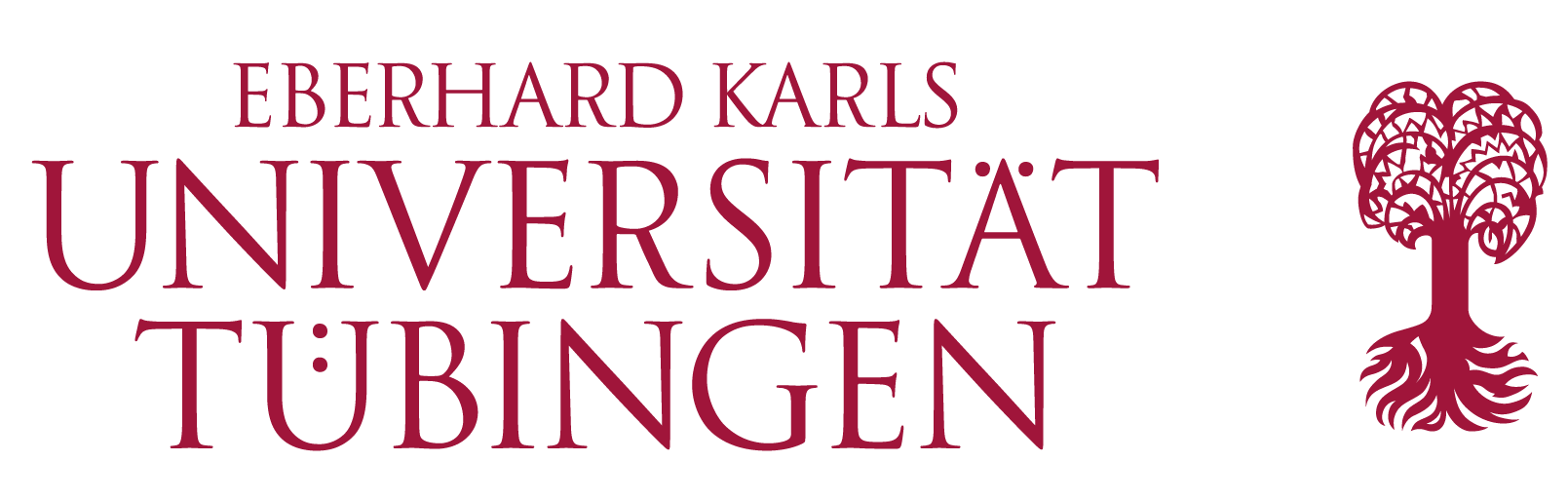 Extensions
Model does a good job of explaining empirical phenomena in simplest possible terms
Is it convincing?
Extensions may add greater realism
See (Durlauf, Kortellos, & Tan 2022)
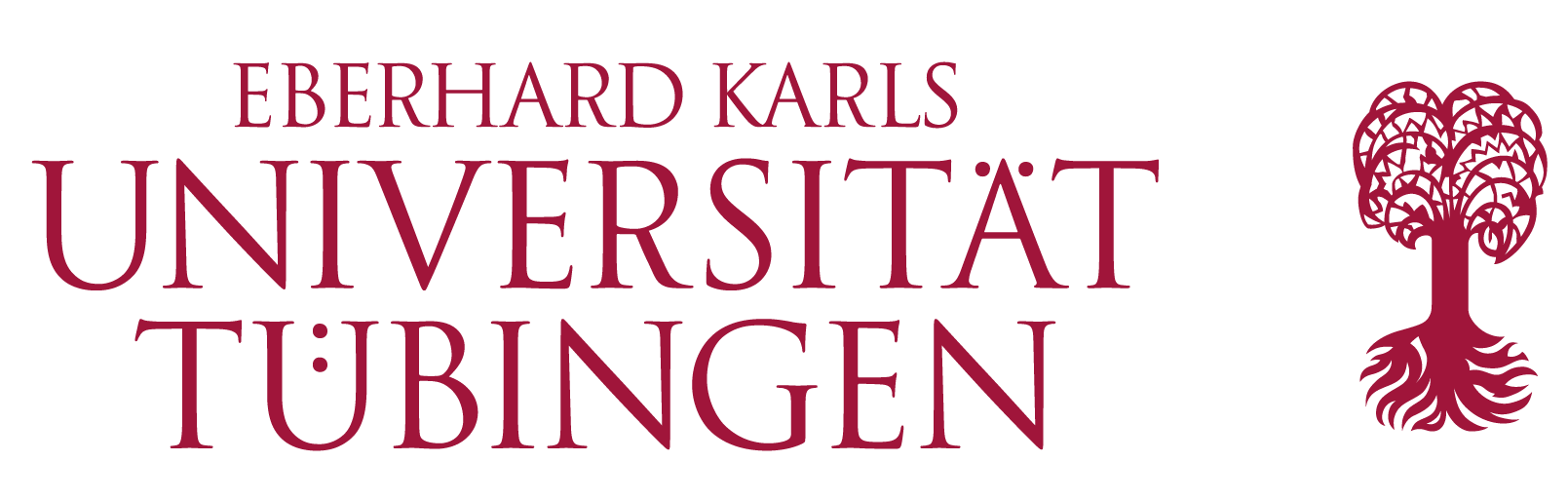 Social models
Human capital depends on others’ behaviours
Neighbourhoods (The Opportunity Atlas)
Political economy